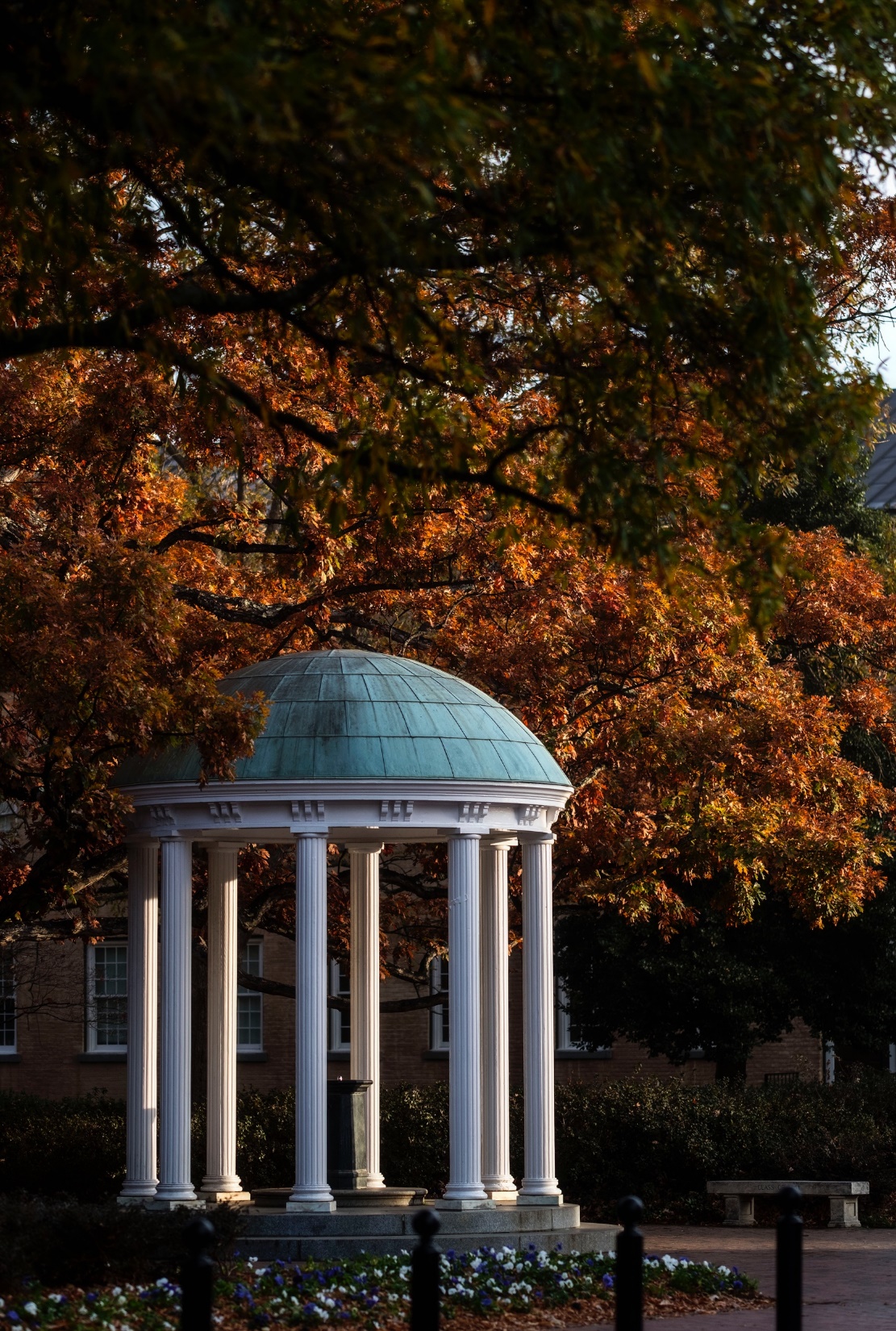 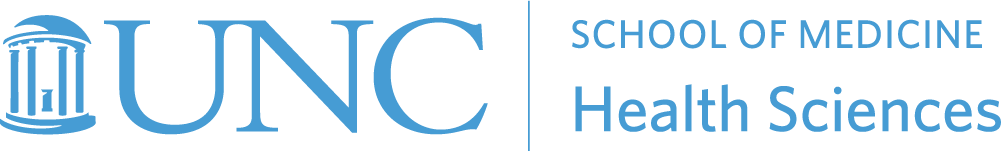 Office of Student Services
Fall 2023 Orientation
Kimberly Capri, EdM
Student Services Manager, Office of Student Services Department of Health Sciences
Our Mission
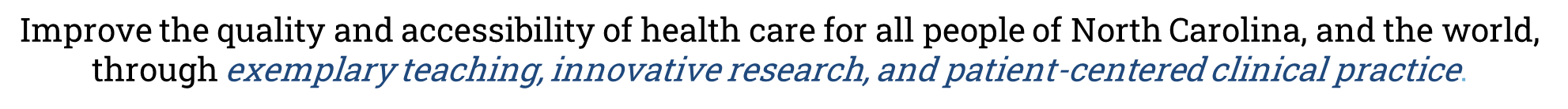 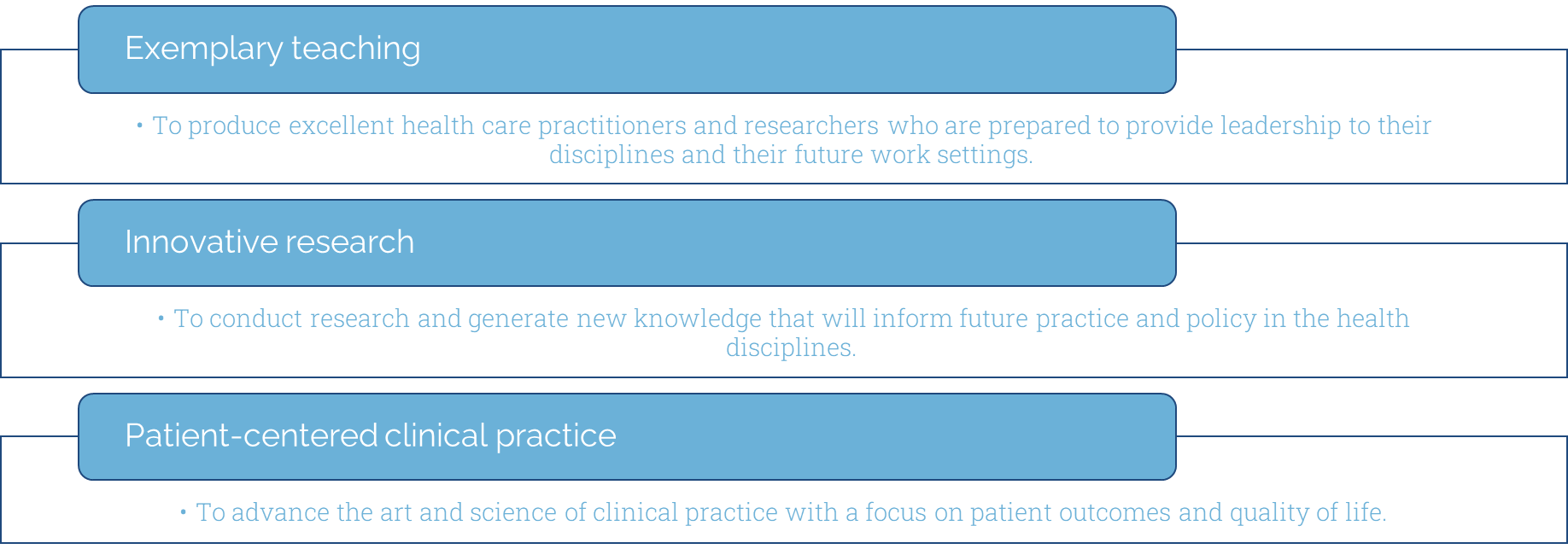 [Speaker Notes: Dr. Hooper]
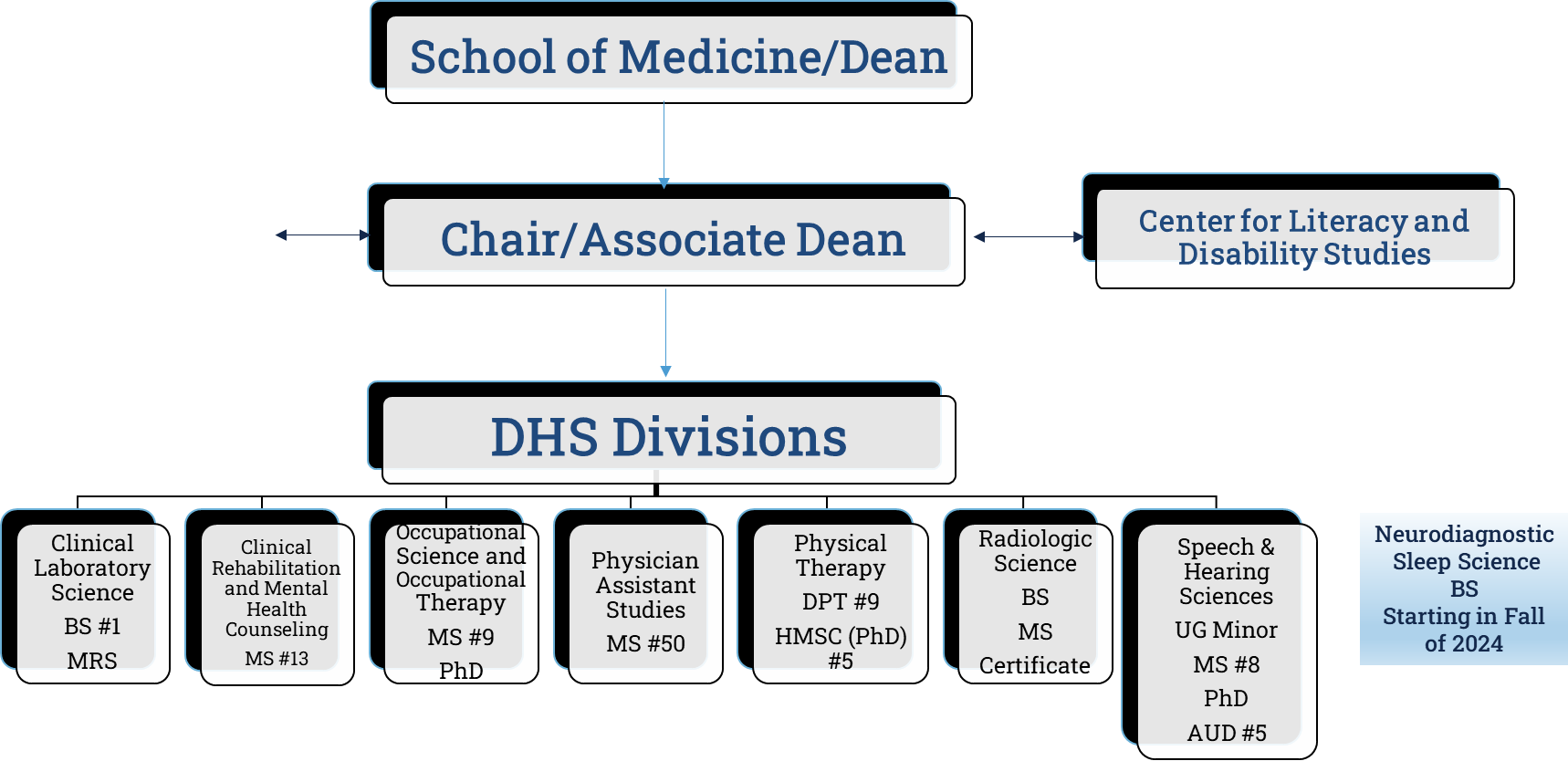 [Speaker Notes: Dr. Hooper]
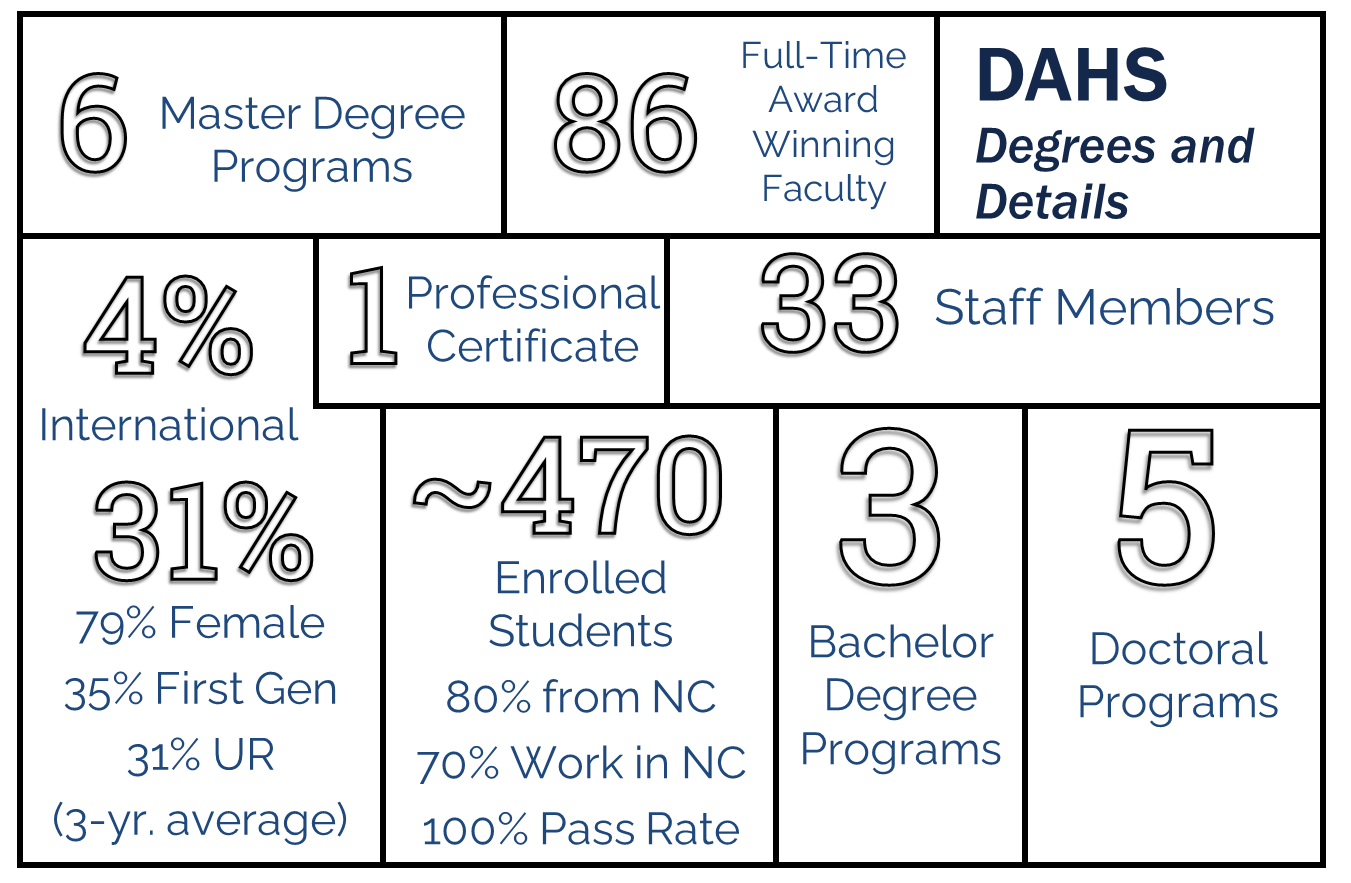 [Speaker Notes: Dr. Hooper]
Final Thoughts...
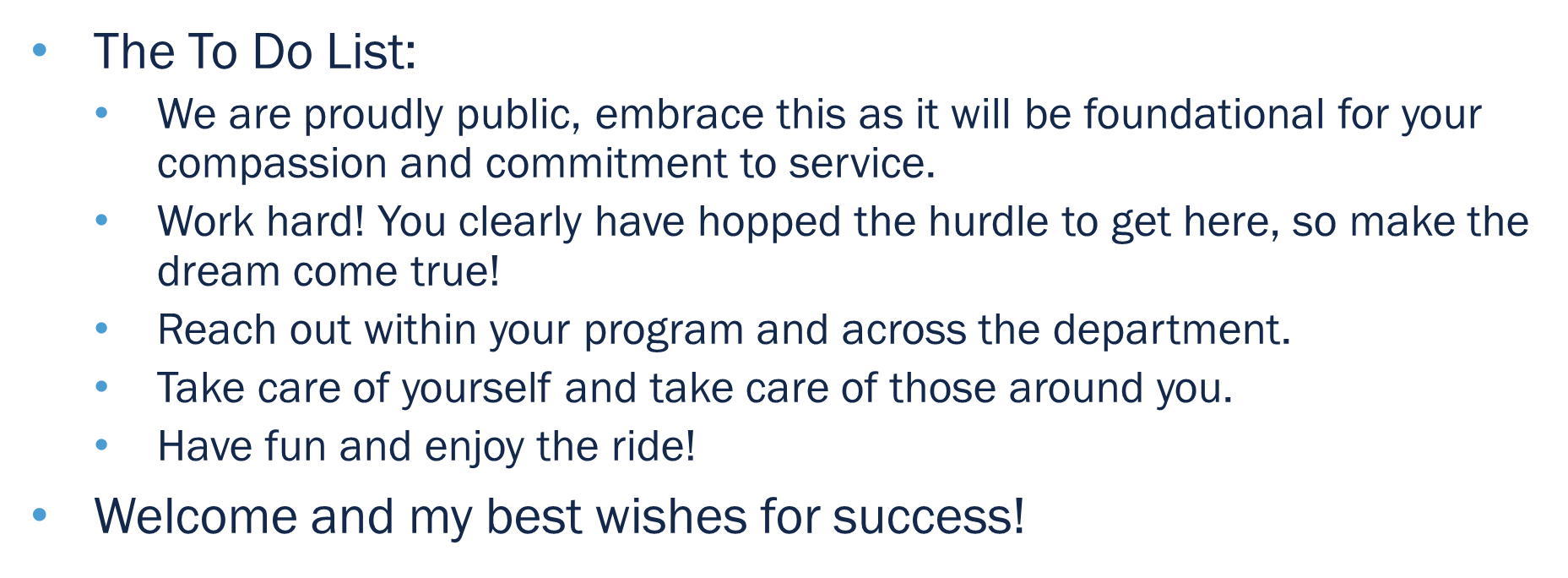 [Speaker Notes: Dr. Hooper]
The University of North CarolinaChapel Hill
School of Medicine
Department of Health Sciences
[Speaker Notes: say something about how our students should understand campus communications: i.e., that if there’s a general message about classes being cancelled or whatever, we can’t necessarily do that.]
DHS Website/Resources
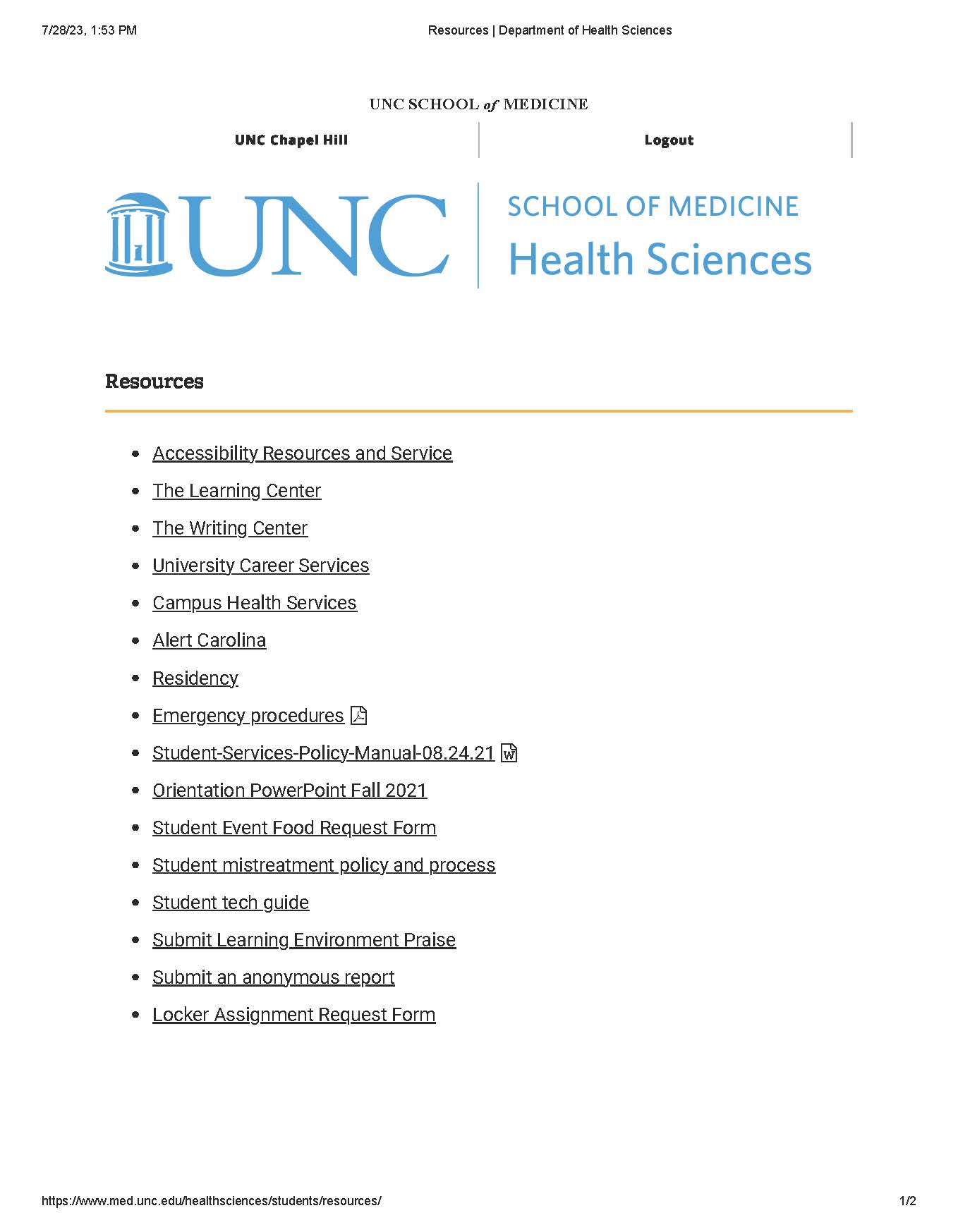 Resource Page on our website: 
https://www.med.unc.edu/healthsciences/students/ 
Orientation Page:
https://go.unc.edu/DHSOrientation
Student Services: 
https://go.unc.edu/DHSStudentServices
[Speaker Notes: The Learning Center – helps students to learn more efficiently and perform better in course work. Services include academic counseling, peer tutoring, TESTPREP for standardized entrance exams, the Reading Program, group and individual speed reading courses, learning assistance in math and science, and Supplemental Instruction in chemistry and biology. 
Learning Disability Services – All enrolled students , UG, G, P, cont. ed, are eligible for services at LDS once their documentation for their Learning Disability (LD) and/or Attn Deficit Hyperactivity Disorder (ADHD) has been reviewed by a university committee. Services include info about Dx assessment, direct services, accommodations, ADHD College Coaching, academic and support groups for students, and in-service training and consultation to the University members and community. 
Writing Center - Provides free, non-credit avenues for students to use to improve his or her written communication skills. Services include individual tutorials, a grammar hotline, campus workshops, and a resource library. Assistance is available by appt and by dropping by as the schedule will permit. This service is open to all undergraduates.
Disability Services – this office works with programs, offices and departments throughout the University to ensure access. The philosophy of the office is to develop and provide services that permit students to (as independently as possible) meet the demands of University life at all levels of training. Assistance is available for registration, note-taking, interpreters for hearing-impaired students, additional time for exams and tests or Braille/large print, campus transportation, to name a few.
Computer Labs- 13 public computer labs available to student on campus, some are located in residence halls, The student Union has a bank of computers in the lobby so that students can access their email between classes.
IT Response Center- Information Technology Response Center is the central point of contact that any UNC faculty, staff, or student may access, free of charge, for assistance with technology issues. Available 24/7.
Career Services – Nash Hall (info in packet) This office provides an array of services and resources to hilp students prepare for their careers, learn job search skills, and find employment, UCS serves UG, G and alumni who have graduated within five years.]
North Carolina Residency
How do I apply for North Carolina residency?

All students applying for NC Residency are required to apply online using the NC Residency Determination Service (RDS) - https://ncresidency.cfnc.org/
  
RDS decides a person's residency status based on the day the applicant initiates an online residency determination. As stated on the NC Residency Determination System website, "The residency statute mandates only those who can demonstrate a minimum of twelve months of uninterrupted domicile (legal residence) in North Carolina are eligible for in-state tuition." 

Questions? Email: rdsinfo@ncresidency.org
[Speaker Notes: Might be handling different (check with Perry) now all independent]
Resources in an Emergency
CarolinaGO
Access via m.unc.edu
Download the app on your smartphone

UNC Carolina Ready Safety
Emergency contacts
Report tip
Support resources (Safe at UNC, Campus Health, UNC police)
Bondurant Hall has 2 Evacuation and Accountability Points
Health Sciences Library
On the sidewalk in front of the sign for the Health Science Library (NOT across the street)
The Beach/Oasis
To the right rear of The Beach/Oasis near the back benches (as if you’re walking towards the Hospital)
Areas of Rescue Assistance include all stairway landings in Bondurant Hall

Armed/Dangerous Person:
In the event of an armed or dangerous person on campus, you will need to assess your best option based on the circumstances. Unfortunately, there may not be a clear “right” answer. However, one of the following actions should be taken, listed in priority of consideration:
• Run: Find the best escape route, leave your belongings behind, and keep your hands visible.
• Hide: Hide in an area out of the individual's view, block entry to your hiding place and lock the doors, if possible. Turn off the lights and keep quiet
• Fight: As a last resort and only when your life is in imminent danger, attempt to incapacitate the individual. Be physical and aggressive. Use anything available around you to attack and throw things if possible.
Visit: https://campussafety.unc.edu/about/contact/
[Speaker Notes: Armed/Dangerous person: Take the time you need to identify the different exits in this room and our building. There are many ways in and out of this building. The next time you come to class, think about possible routes; try different routes so that you are aware. [Point to each exit in the room.] There is also The installation of additional hardware that provides the option to lock classrooms from the inside or lock doors automatically when closed.]
Building Access
Rooms you will access to:
Bondurant Hall (exterior access)
Division Suite
Division Labs
AHA Ambassador Program
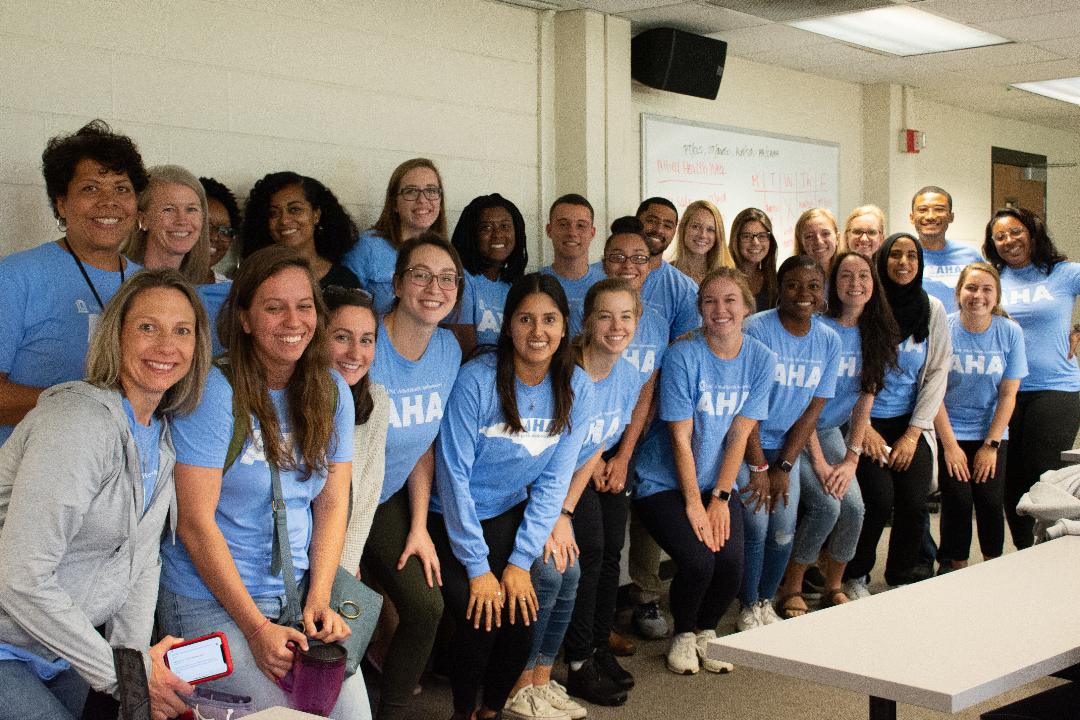 Interest Meeting  
 TBD
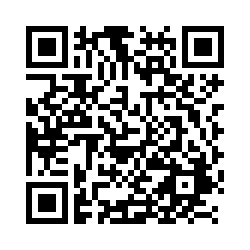 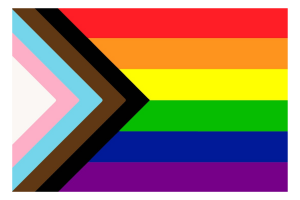 Justice, Equity, Diversity, and Inclusion (J.E.D.I) Committee
Interested? Email: perrys@unc.edu
Health Sciences Global Partnerships Committee
Committee Chair: 









Lisa Domby, M.S., CCC-SLP
Student Representative: 
Janette Ramirez, M.S. Speech-Language Pathology Program
Rachana Gangwani, Ph.D. Human Movement Science Program
DHS Incoming International Student Numbers

TOTAL: 33
Division Breakdown -
CLS: 22
PT: 2
OT: 3
SPHS: 4
RadSci: 1
PA: 1
CMRH: 0
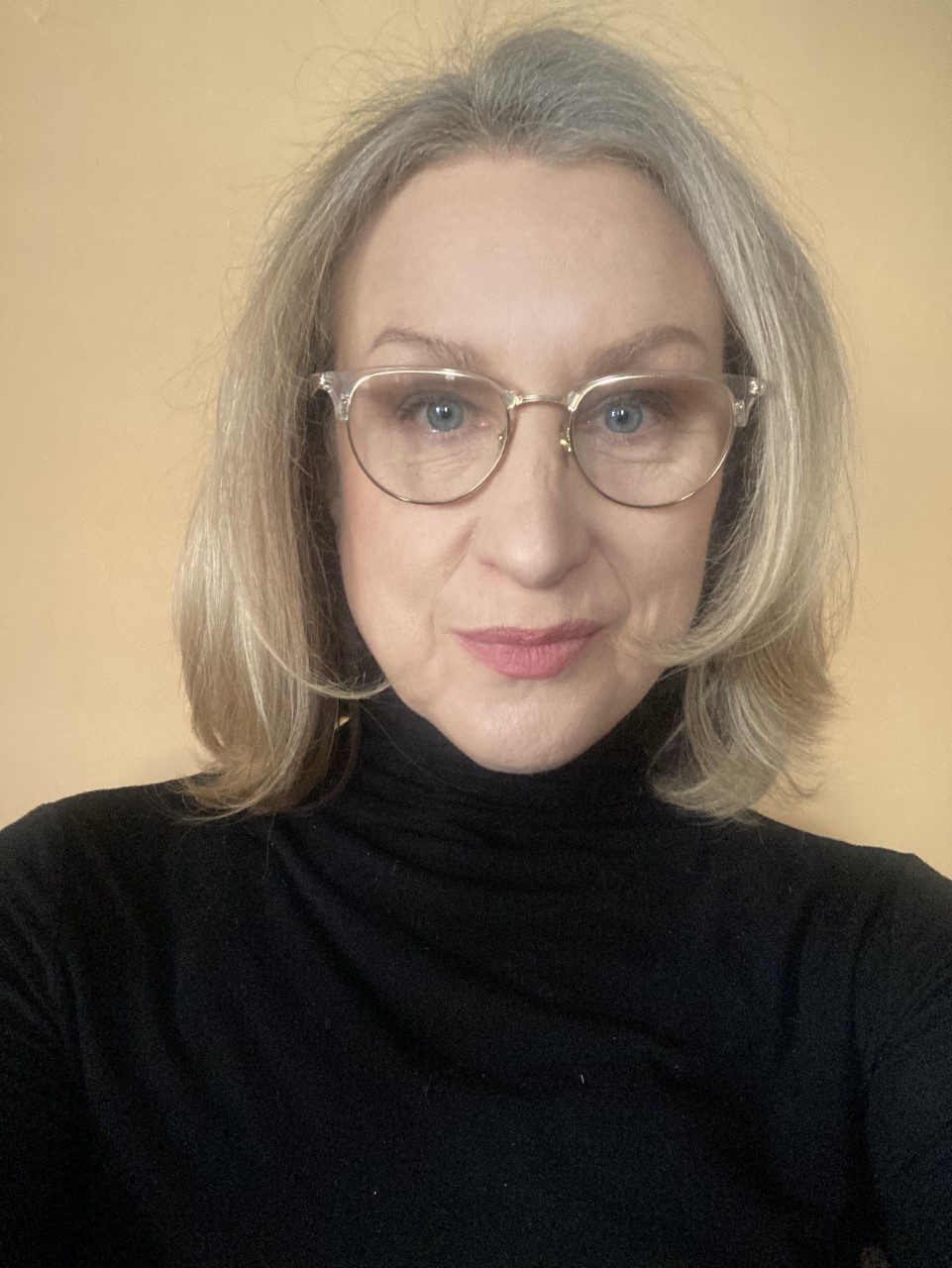 Office of Interprofessional Education and Practice (OIPEP)
IPEP @ UNC
What is IPE? 
“When students from two of more professions learn about, from, and with each other to enable effective collaboration and improve health outcomes.”
    WHO, 2010
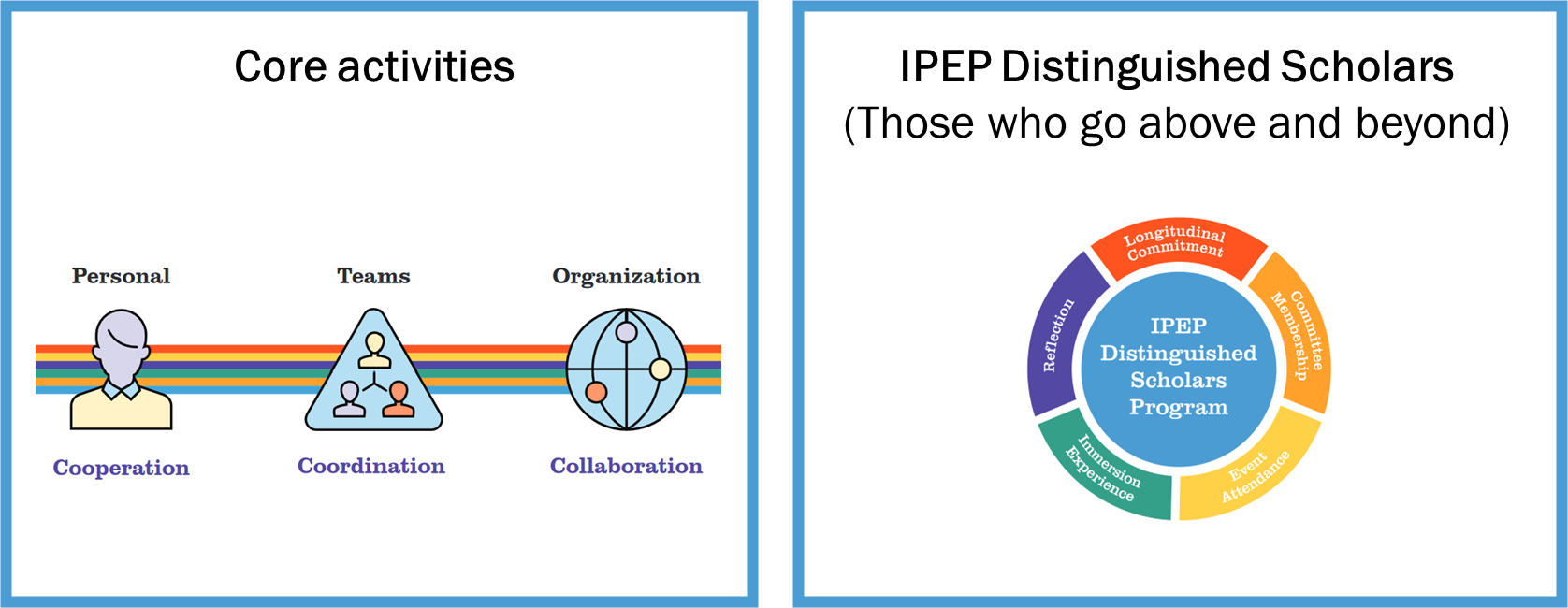 Contact:  Judy A. Schmidt, Ed.D., CRC, LCMHCA
                 Director, DAHS IPEP
                 judy_schmidt@med.unc.edu
Inter-professional Service-Learning in Rural North Carolina
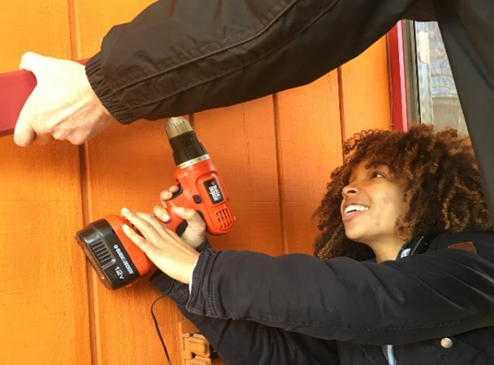 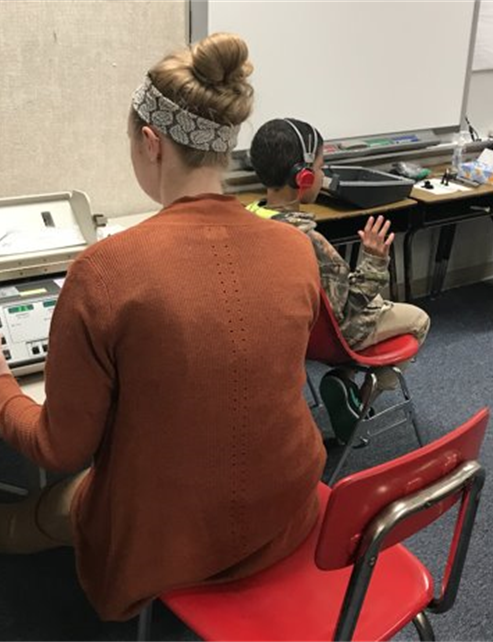 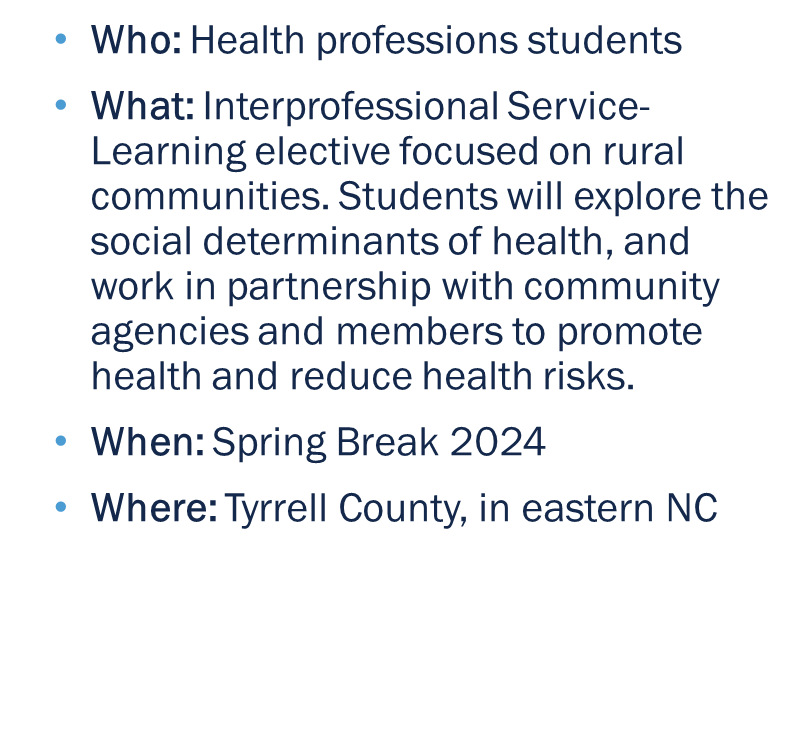 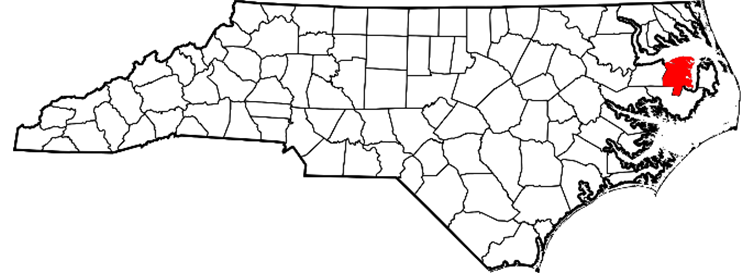 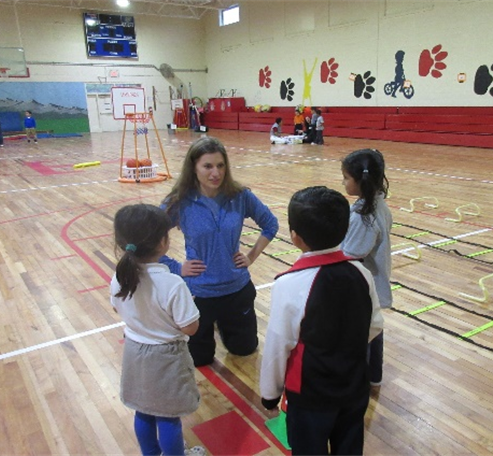 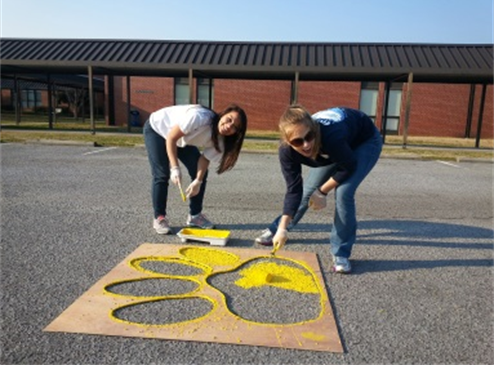 Business Office Team
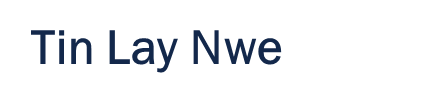 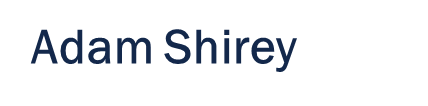 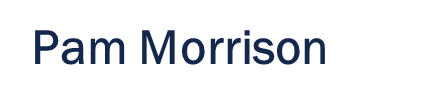 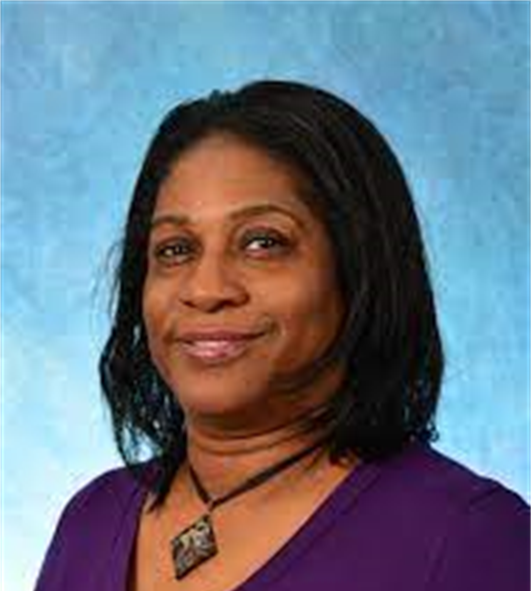 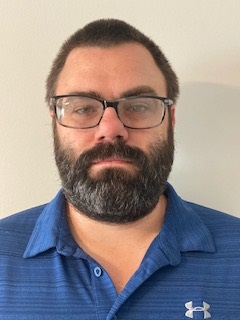 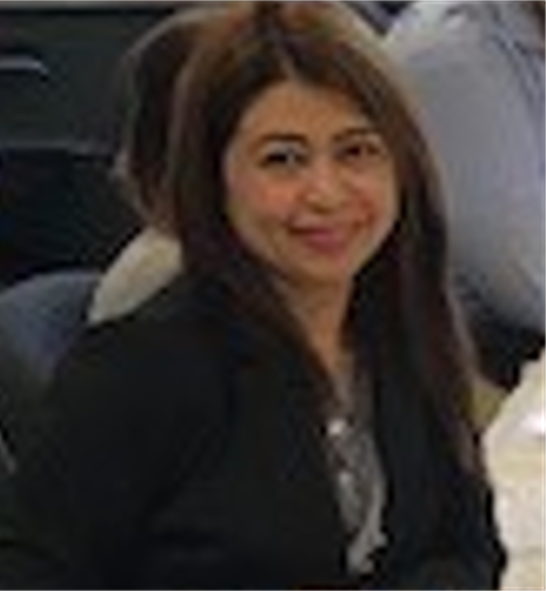 Gradstar research funding
Student travel: PT, Speech and Hearing
GSHIP Insurance
Student travel: OT, CRMH
Student travel: RadSci, CLS, and Center For Literacy
Student Services Administrative RolesStudent Services exists to support the mission of the Department of Health Sciences (DHS) by serving as an administrative foundation to students, faculty, staff and the community as related to Health Science students’ success.
Student Services Team
Perry Studevent                    Senior Assistant Director of Financial Aid and Student Services

Kimberly Capri                       Student Services Manager

Barbara Hutchison                 Clinical Education Administrator

Carolyn Oakes                         Administrative Support Specialist 

Tamara Mesko                       Administrative Support Specialist  

Kayla Rankin                          Administrative Support Specialist

Juwan Watson                        Administrative Support Specialist

Phillip Hopkins                        Clinical Contracts Support Specialist

Stephen (Garrett) Nesmith   Clinical Contracts Support Specialist
[Speaker Notes: Include Juwan?]
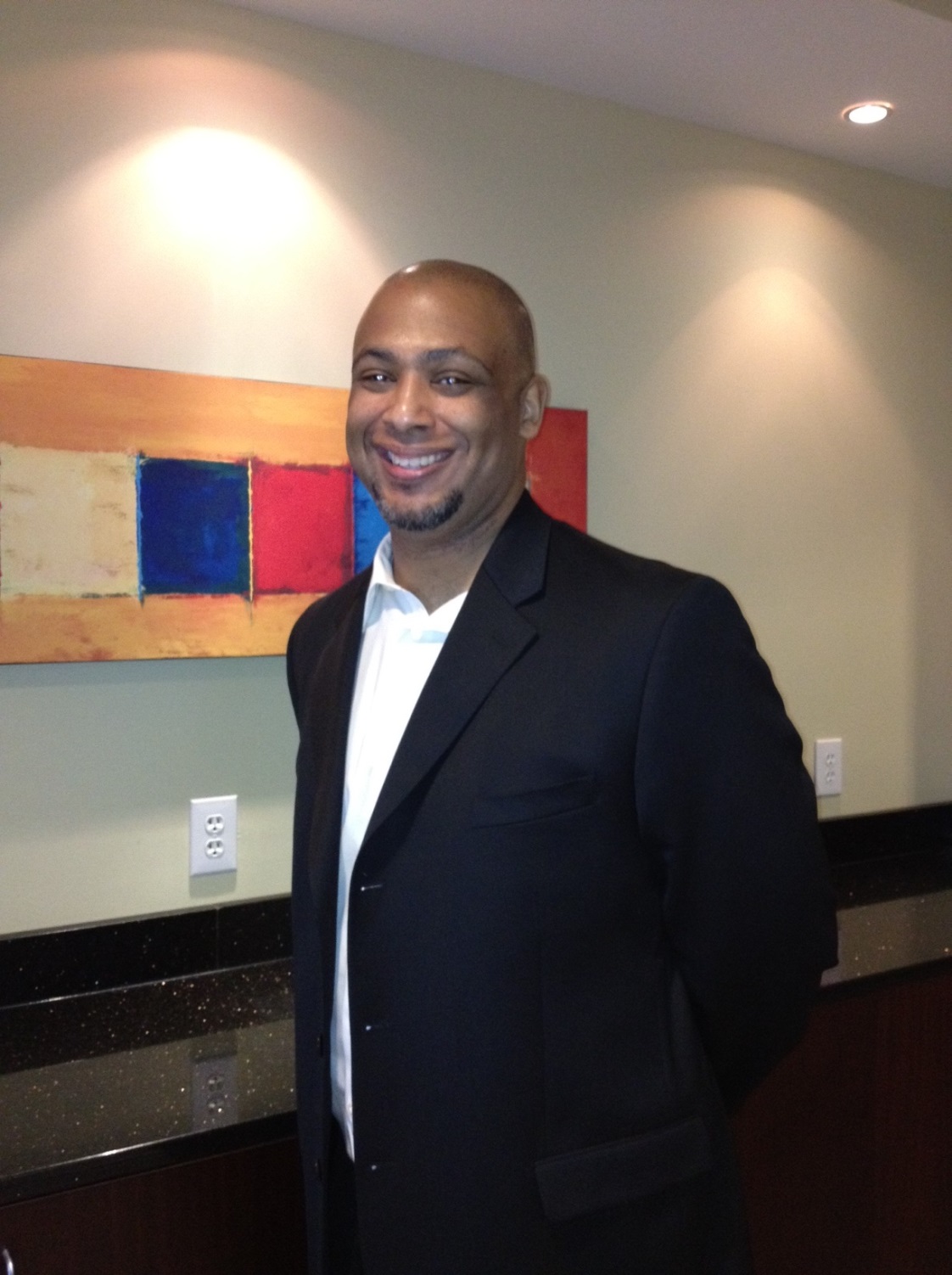 Assists with understanding financial aid and financial planning resources

Serves as liaison between AHS and the Office of Scholarships and Student Aid 

Assists staff with understanding and communicating important policies and procedures

Registrar/Student Services representative for the Division of Clinical Rehabilitation and Mental Health Counseling
Perry Studevent
Senior Assistant Director
for Student Services 
and Financial Aid Officer

MS - Clinical Rehabilitation and Mental Health Counseling

Email:  perrys@unc.edu
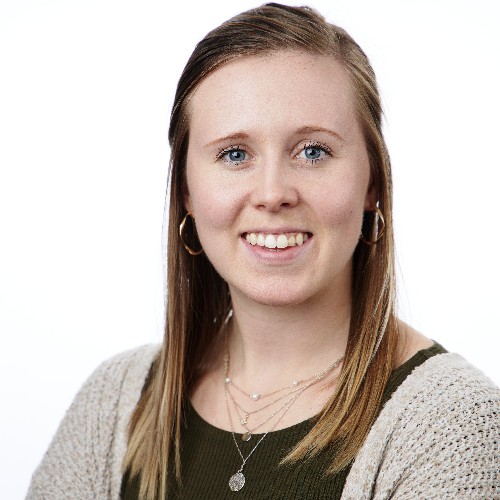 Supports and assist Office of Student Services Employees.

 Helps to oversee the employees and the office environment within Student Services.

Assists staff with understanding and communicating important policies and procedures.
Kimberly Capri
Student Services Manager

Kimberly_Capri@med.unc.edu
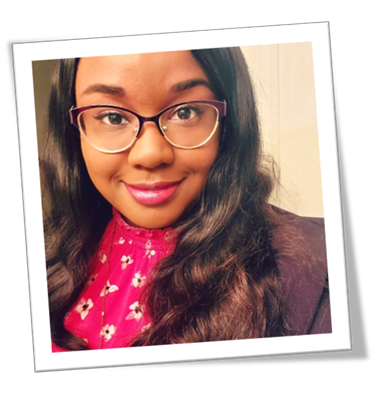 Coordinates admissions, enrollment, course management, classroom scheduling and graduation clearance for assigned divisions

Serves as point person for communication with prospective and current students

Serves as the departmental Course Evaluation System Manager and Residency Officer
Kayla S. Rankin
Student Services Specialist
AuD  - Audiology
MS in Speech Language Pathology
Cert. in Radiography

Kayla_Rankin@med.unc.edu
Coordinates admissions, enrollment, course management, classroom scheduling and graduation clearance for assigned divisions

Serves as point person for communication with prospective and current students
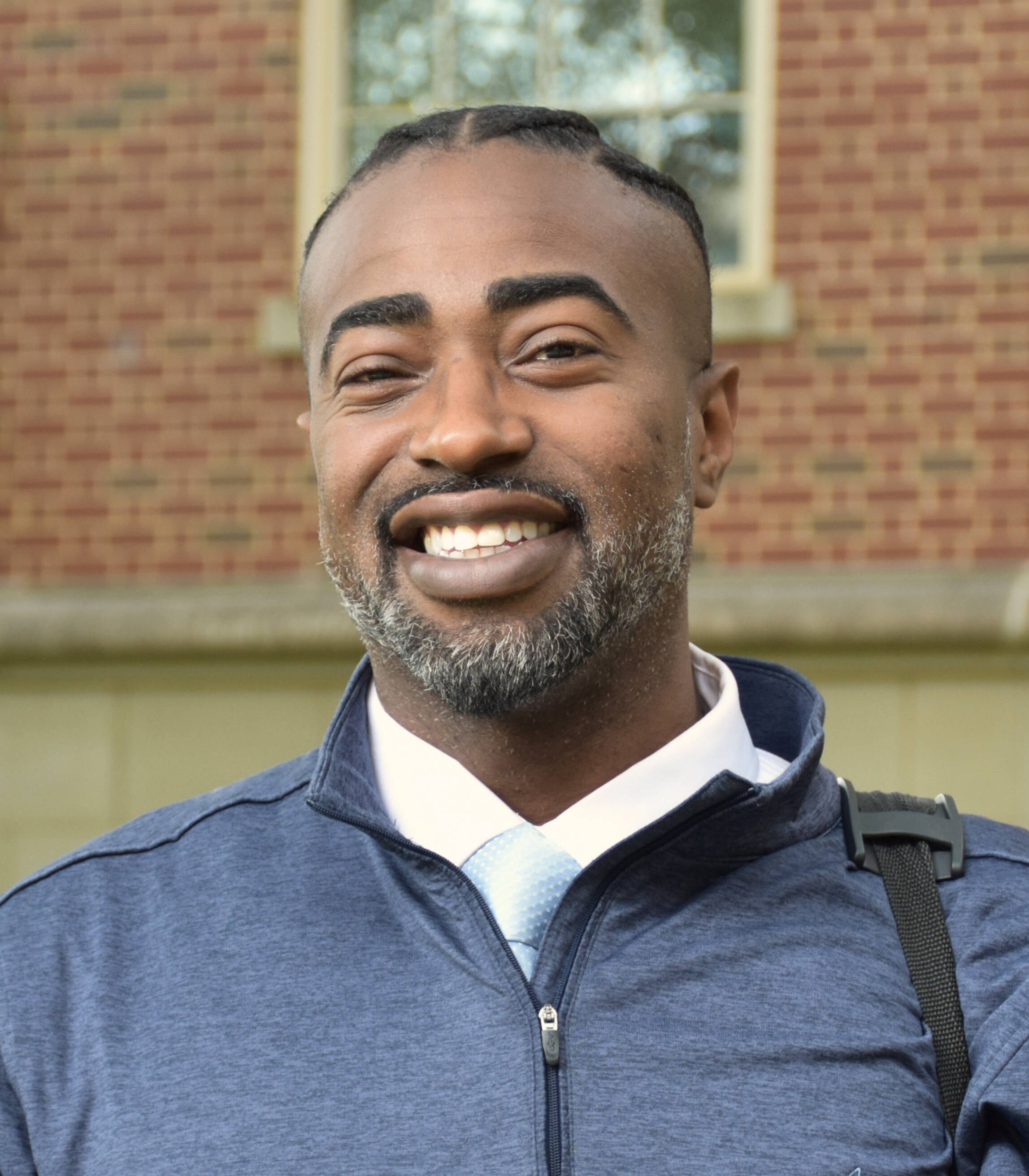 Juwan Watson
Student Services Specialist
PA – Physican Assistant

Juwan_Watson@med.unc.edu
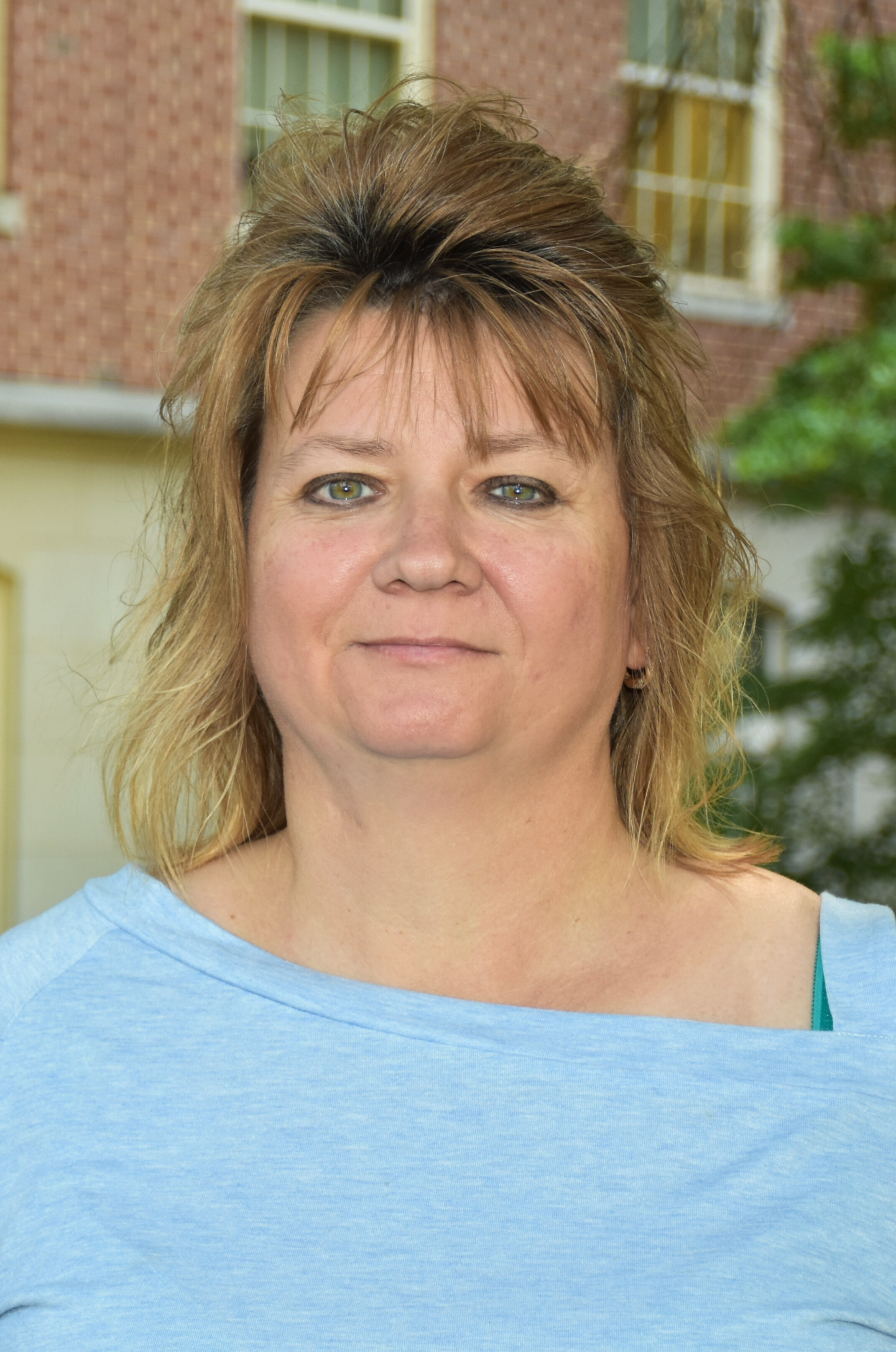 Serves as a liaison between students, faculty, and staff 

Assists with student registration procedures

Serves as admissions and graduation coordinator

Assists in special event planning
Pic
Carolyn Oakes
Administrative Support Specialist
Physical Therapy DPT/HMSC, tDPT
MS in Clinical Laboratory Science 
BS in Clinical Laboratory Science

Carolyn_Oakes@med.unc.edu
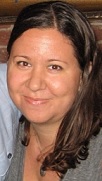 Coordinate admissions, registration, course management, classroom scheduling and graduation clearance processes

Point person for communication with prospective and current students

Coordinator for departmental PhD courses (AHSC)

Assist with transfer credit articulation for undergraduate students

Organizes departmental listservs
Tamara Mesko
Student Services Specialist
BS in Radiological Science
MS in Radiological Science 
MS in Occupational Therapy and Occupational Science
PhD in Occupational Science
PhD in Speech and Hearing Sciences

Tamara_Mesko@med.unc.edu
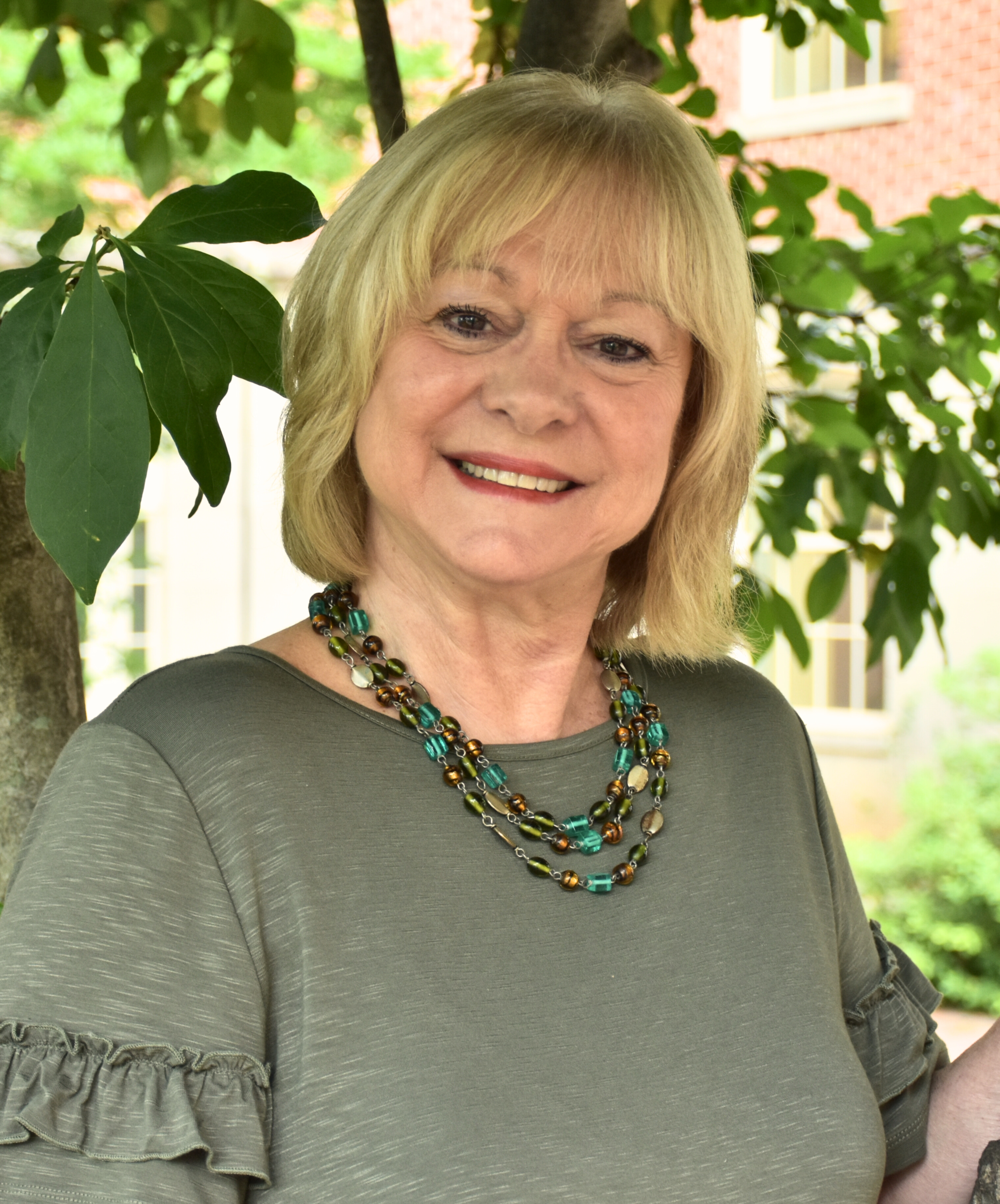 Assists with AHS immunization requirements and AHEC Housing

Serves as the department liaison with CastleBranch for students, faculty, and staff

Coordinates the Clinical Preceptor Appreciation Event (CPAE) and assists with IPE events in the Department
Barb Hutchison
Clinical Education Administrator

Barbara_Hutchison@med.unc.edu
[Speaker Notes: Change picture]
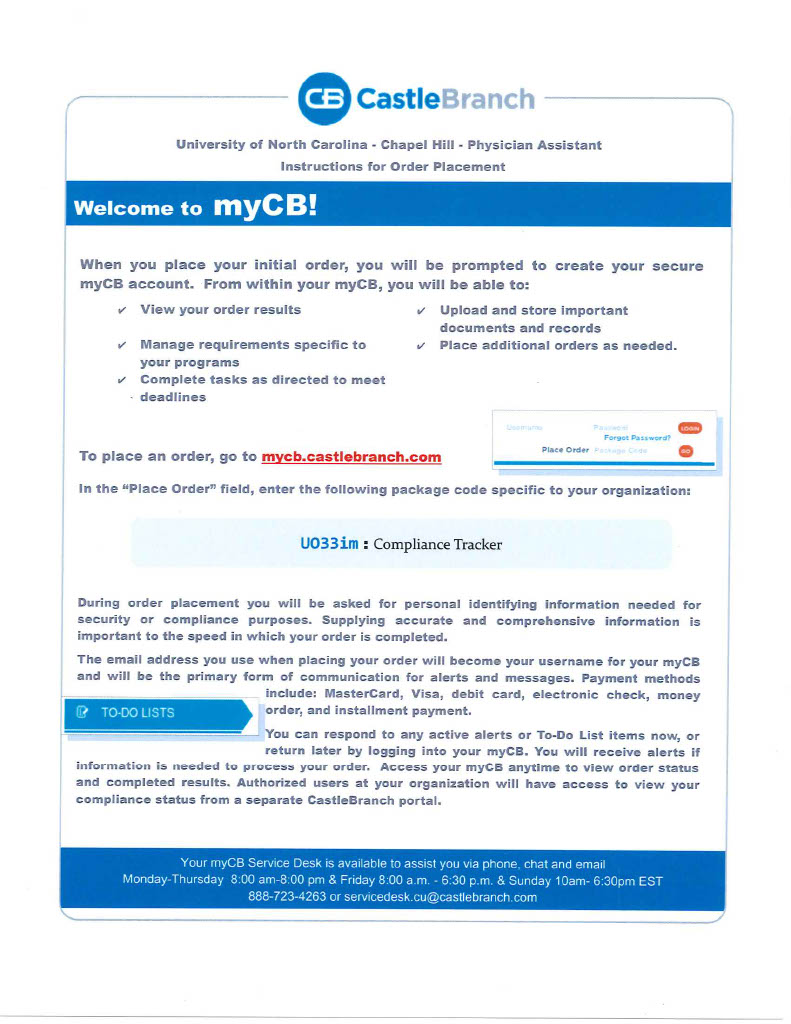 Area Health Education Centers (AHEC)
 Housing
How to Apply?
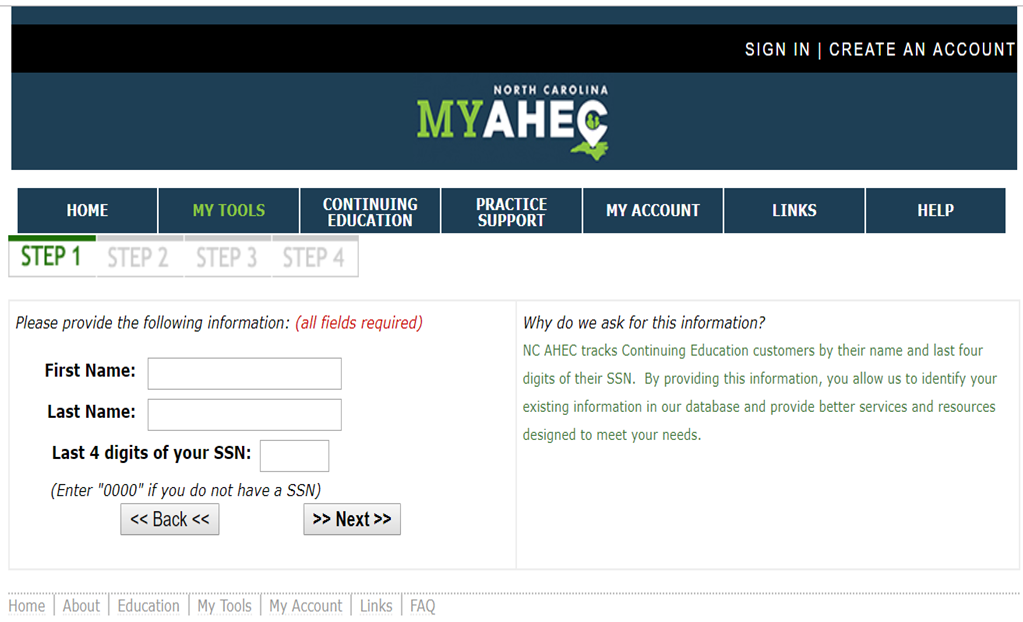 Go to www.my.ncahec.net

Create an Account

When applying for housing, please request up to one day prior and one day post your clinical rotation dates

If your placement is canceled, please remember to cancel your housing request by accessing your profile

After AHEC reviews your request form, they will contact you in a few weeks with your housing information. It takes a while for them to place you into housing so, the sooner you can get a request in the more likely you'll be approved for housing in your requested region. 

Housing will vary depending on the location you are in and is not guaranteed for all students.
Fill in the necessary information for Steps 2, 3 & 4
[Speaker Notes: Fill in the necessary information for Steps 1, 2, 3, & 4

The following information will be required when filling out your request form:
uStudent Name
uUniversity
uSchool/Dept
uCourse
uNC AHEC Region
uCity
uSite
uArrival
uDeparture]
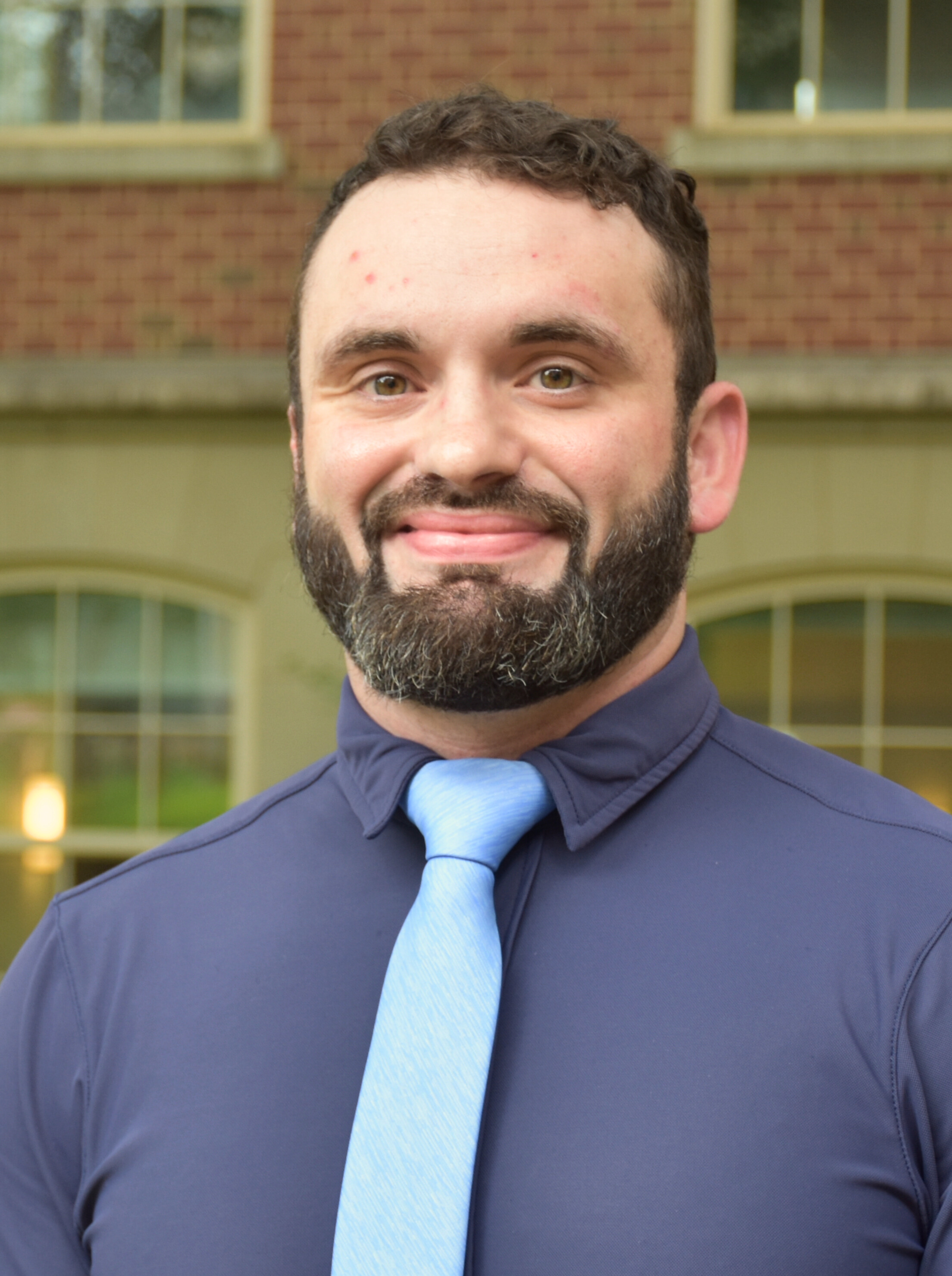 Manages departmental data and data visualization​

Coordinates clinical education affiliation agreements for student rotations in PT and OT

Maintains locker assignments​
Phillip Hopkins
Clinical Contracts Support Specialist

Phillip_Hopkins@med.unc.edu
[Speaker Notes: Change Picture]
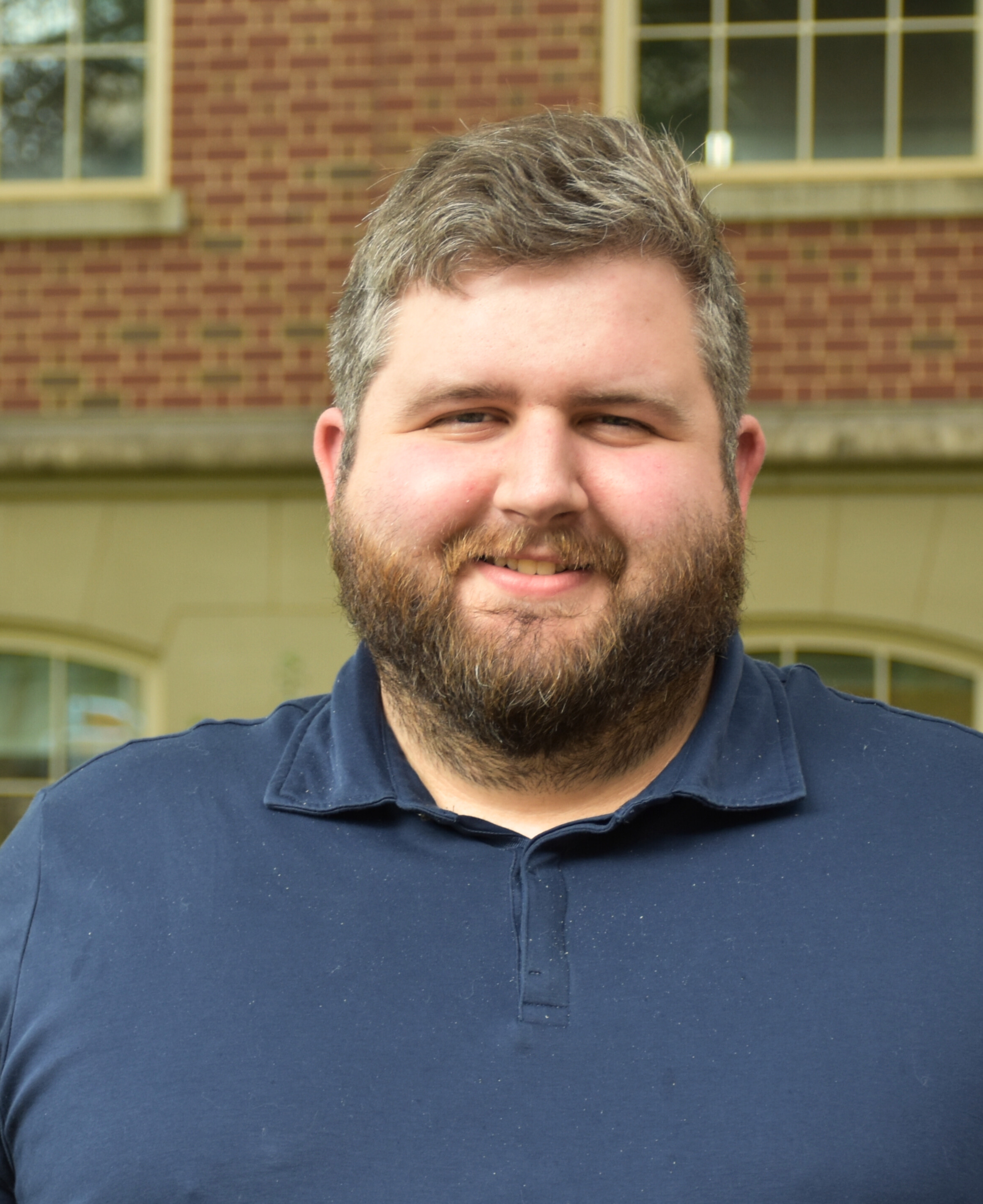 Manages departmental data and data visualization​

Coordinates clinical education affiliation agreements for student rotations in all other programs

Maintains locker assignments​
Stephen (Garrett) Nesmith
Clinical Contracts Support Specialist

sgn0007@email.unc.edu
[Speaker Notes: Change Picture]
Locker Assignments
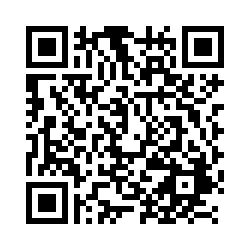 Follow DHS on social media!
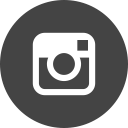 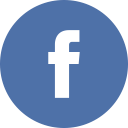 @UNC_healthsciences
@UNCHealthSciences
UNC Department of Health Sciences
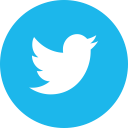 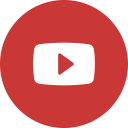 @UNC_HealthSci
#unccls
#uncradsci
#unccrmhc
#uncshs
#uncdhs
#uncosot
#uncpt
#uncpa
#uncdhs
z
Questions?
Give us your feedback here:
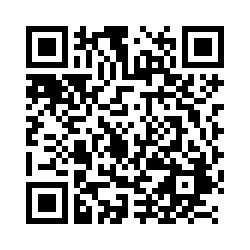 Kimberly Capri, EdM
Student Services Manager
Kimberly_Capri@med.unc.edu
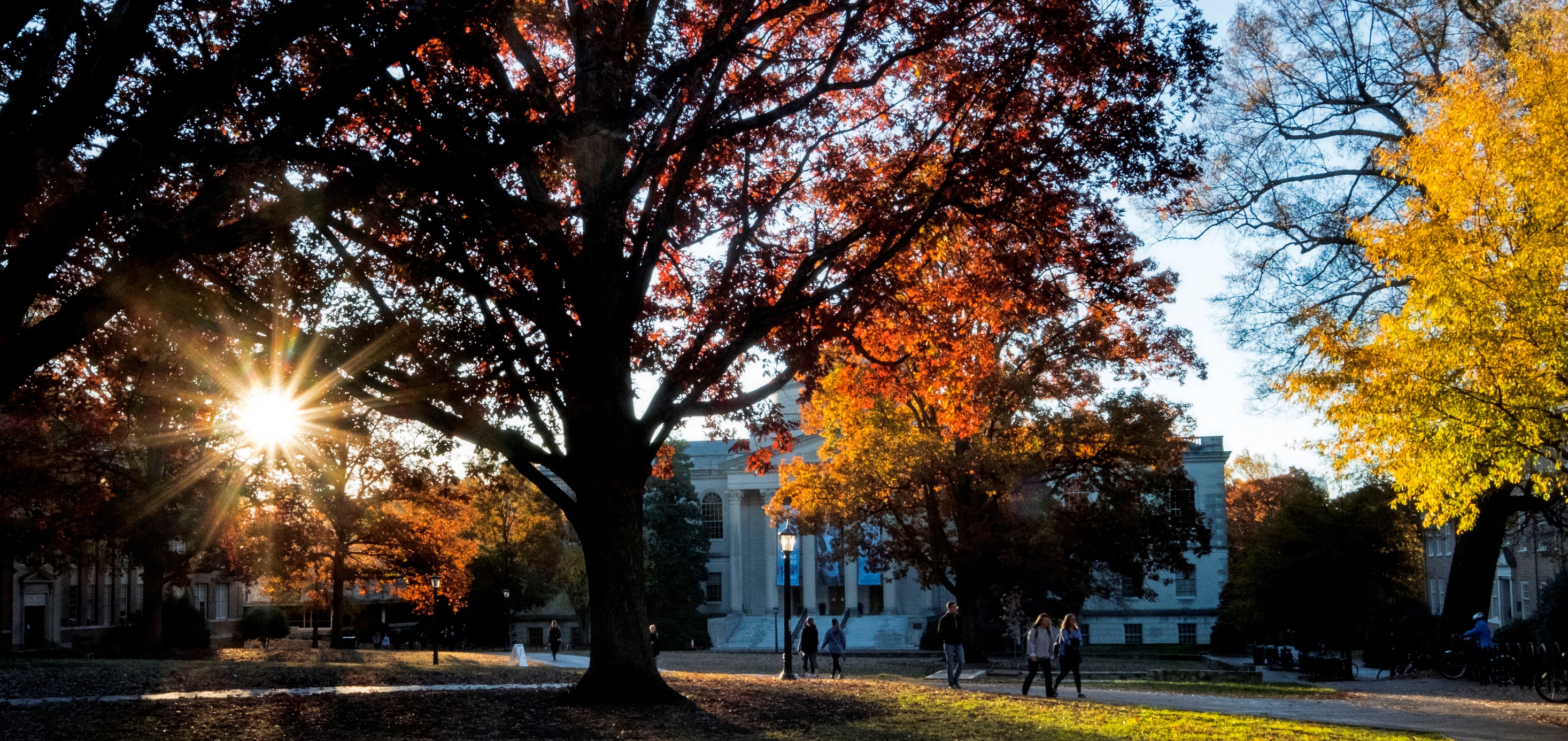